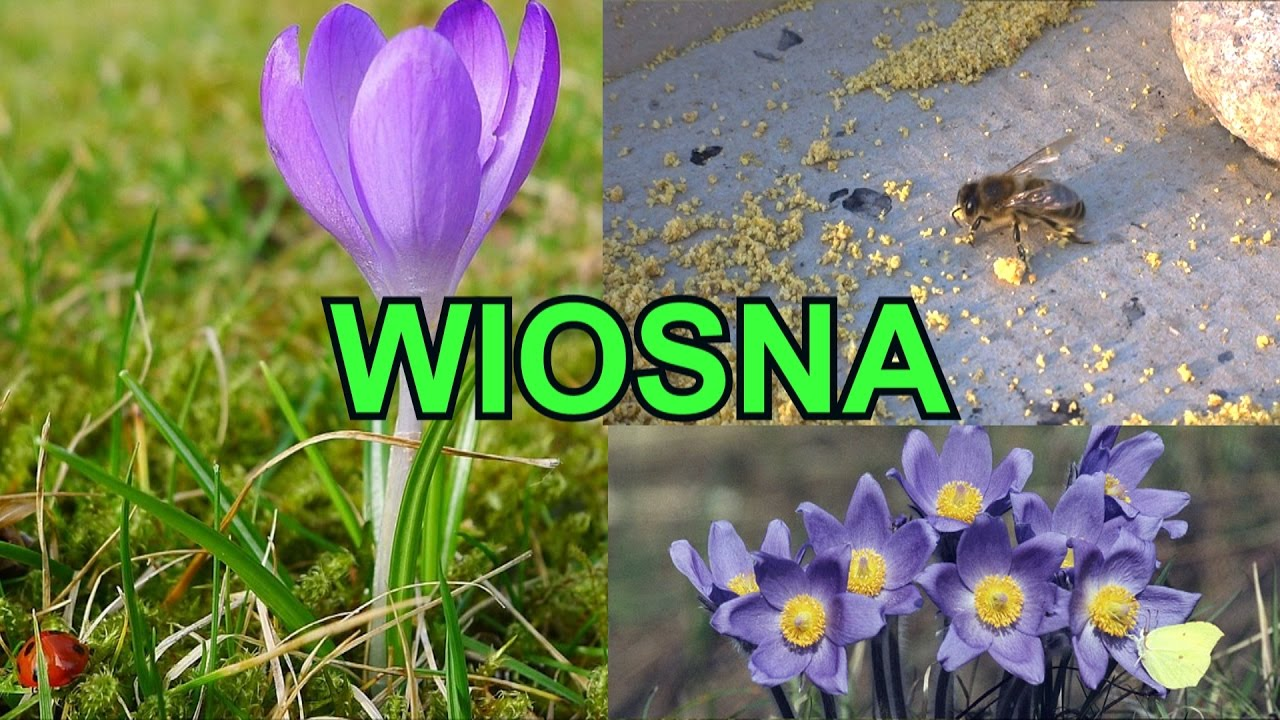 Spróbuj przeczytać  WIOSNA
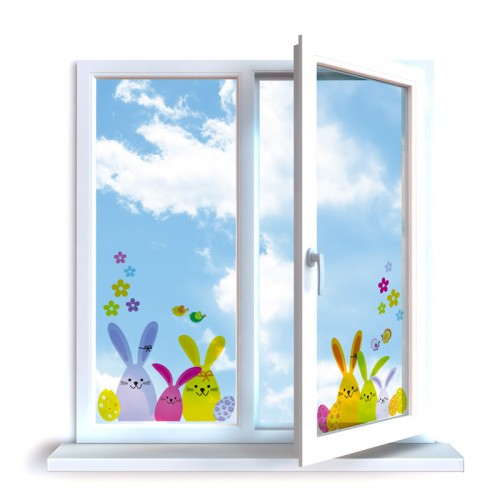 Za              jest                    .                

Na                            są                     lub                .  

           ma tulipany, krokusy i
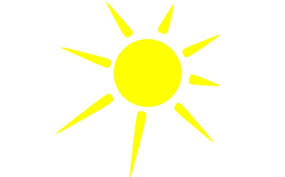 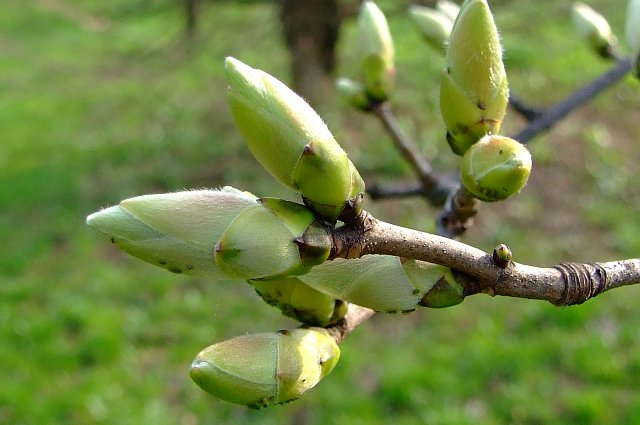 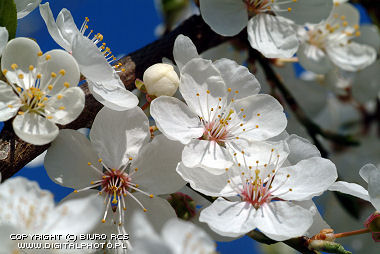 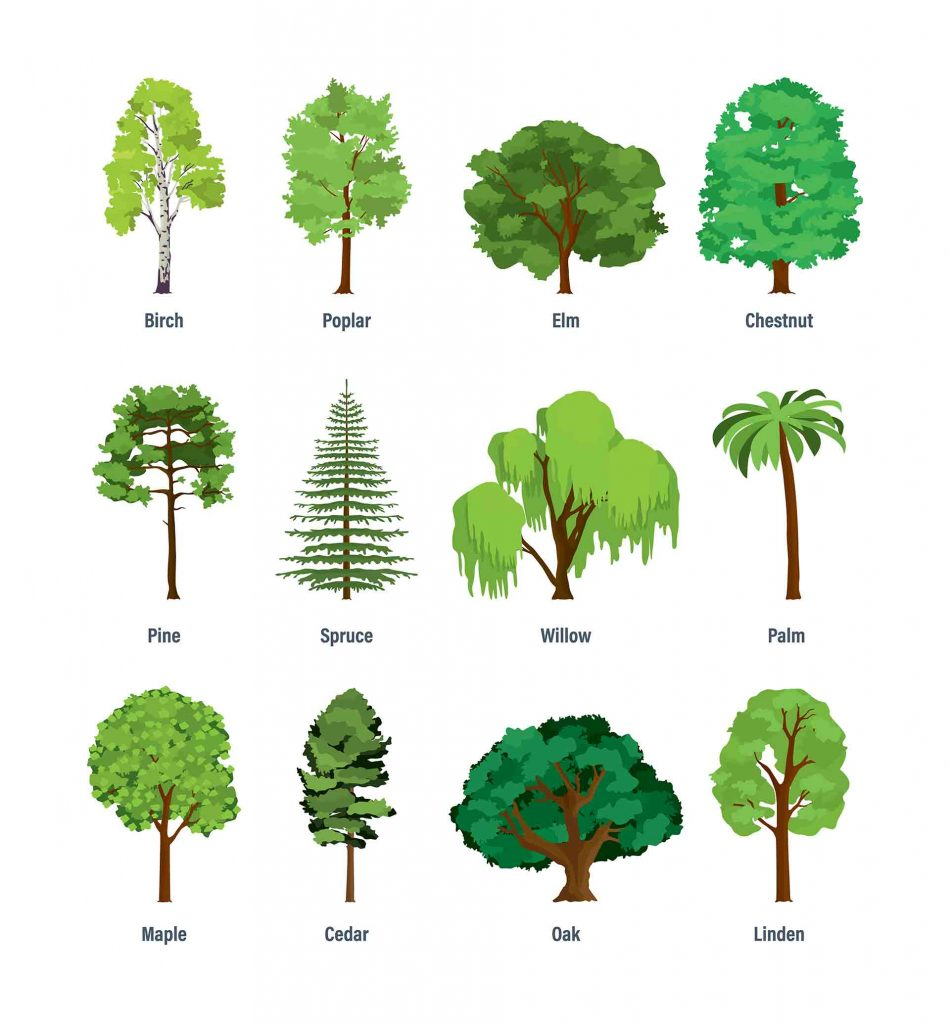 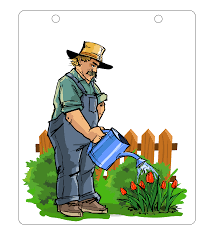 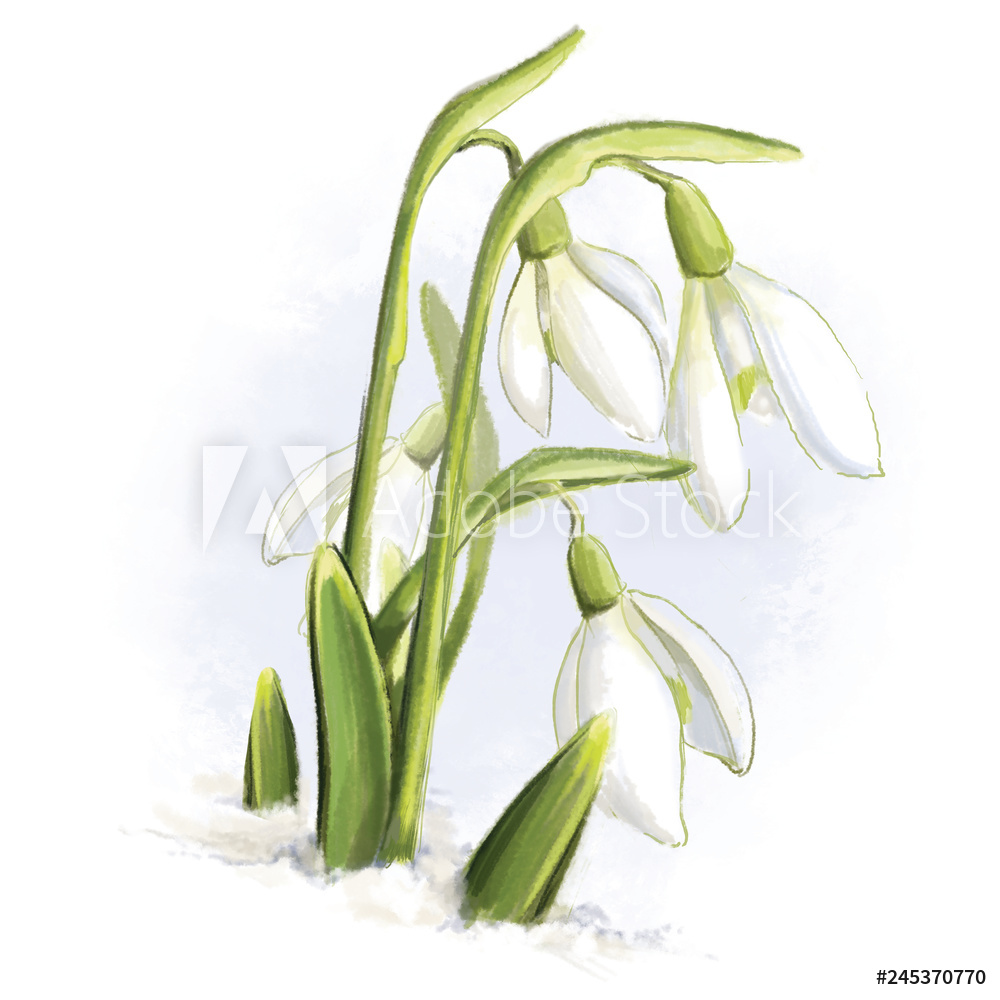 Co tu jest zaszyfrowane? Spróbuj napisać hasło.
Powiedz na głos nazwy obrazków. 
Napisz na kartce tylko pierwsze litery wypowiedzianych słów.  Znasz już hasło?
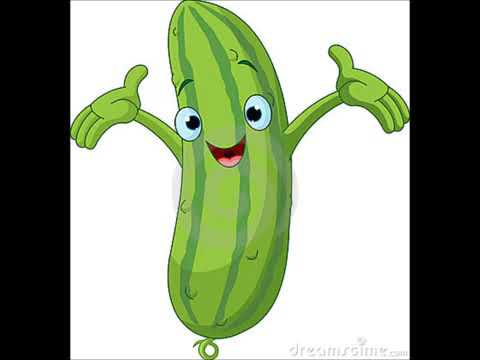 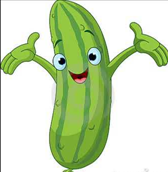 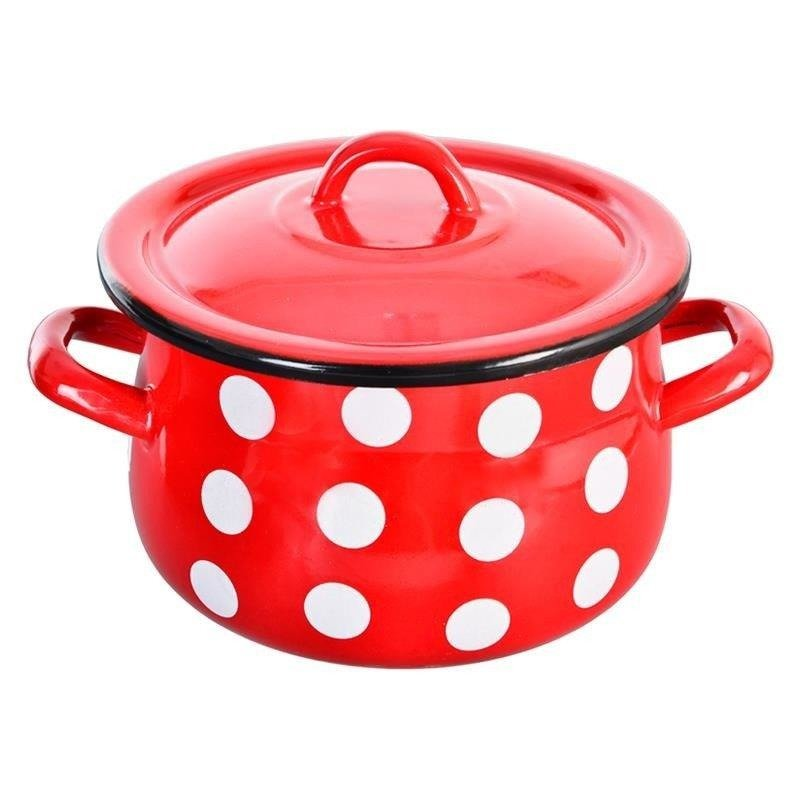 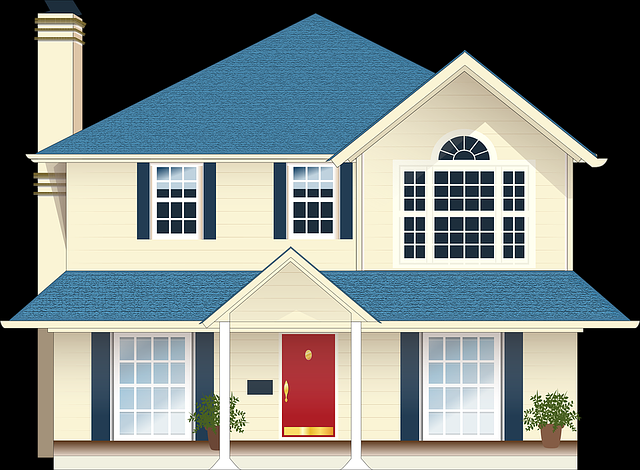 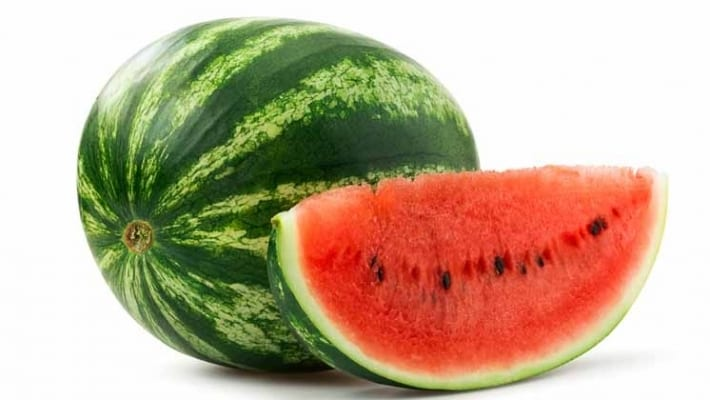 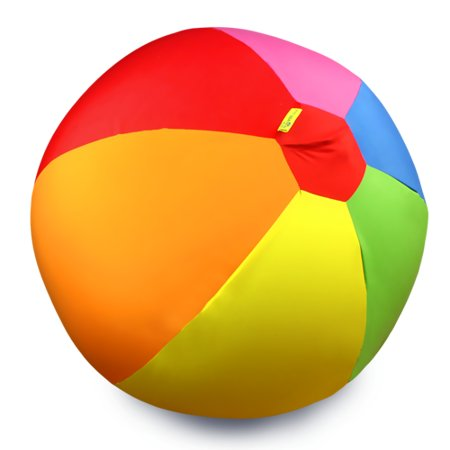 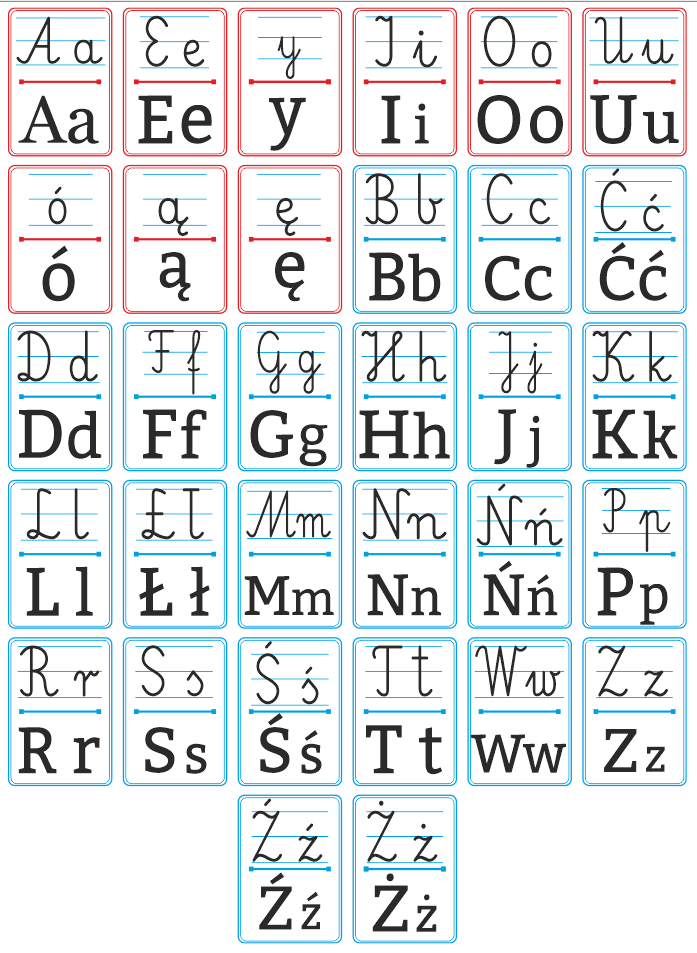 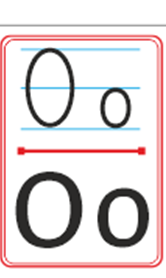 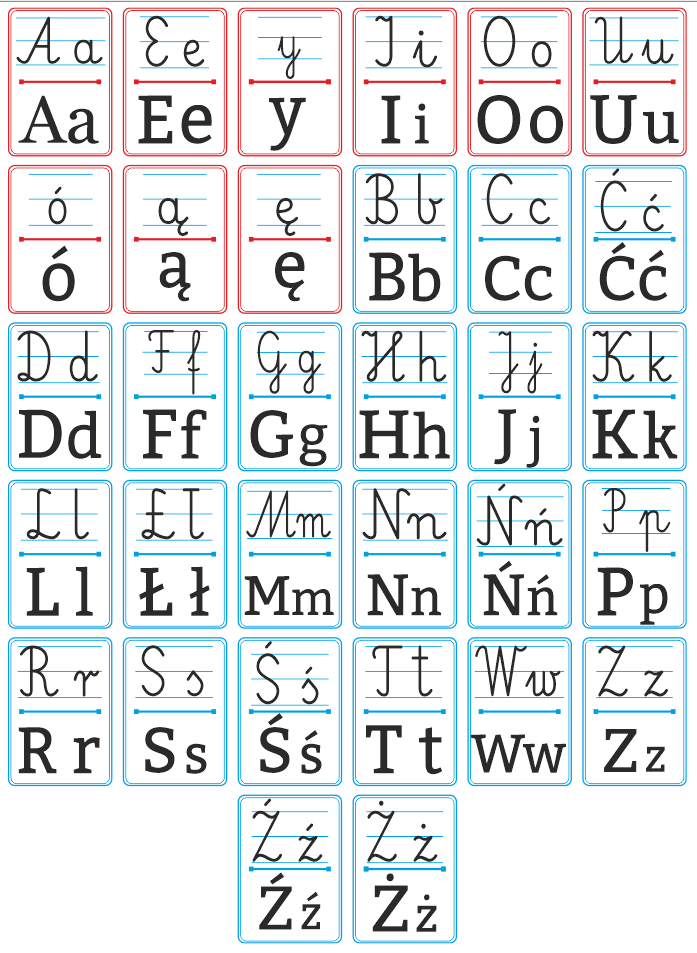 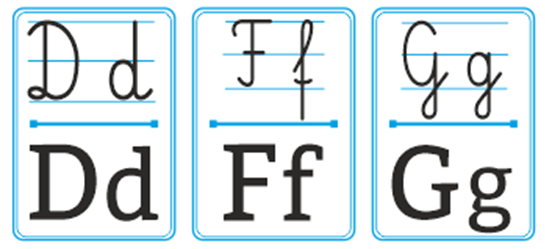 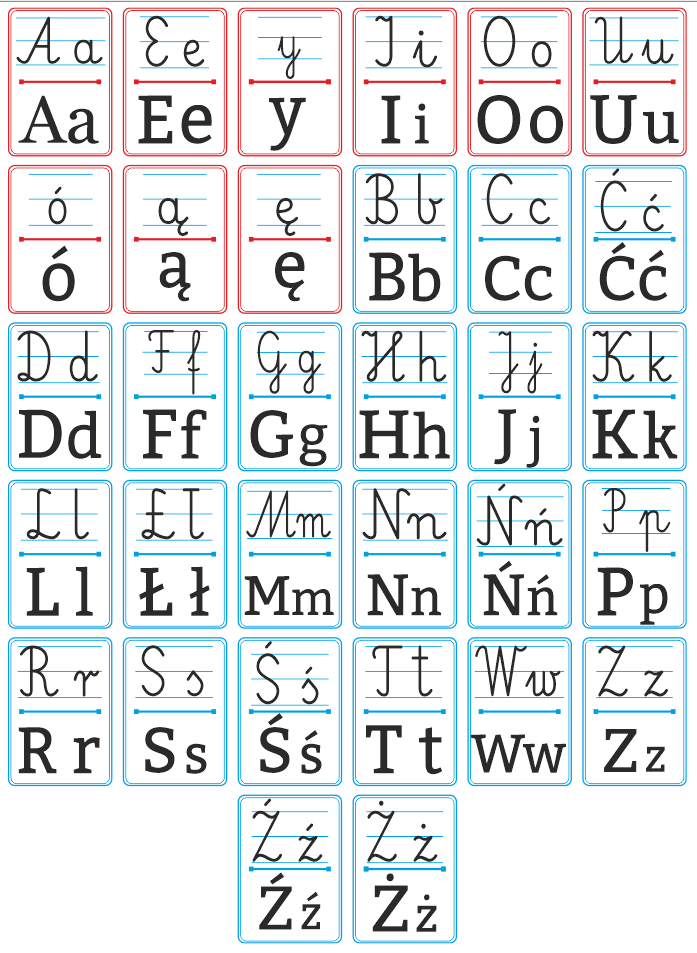 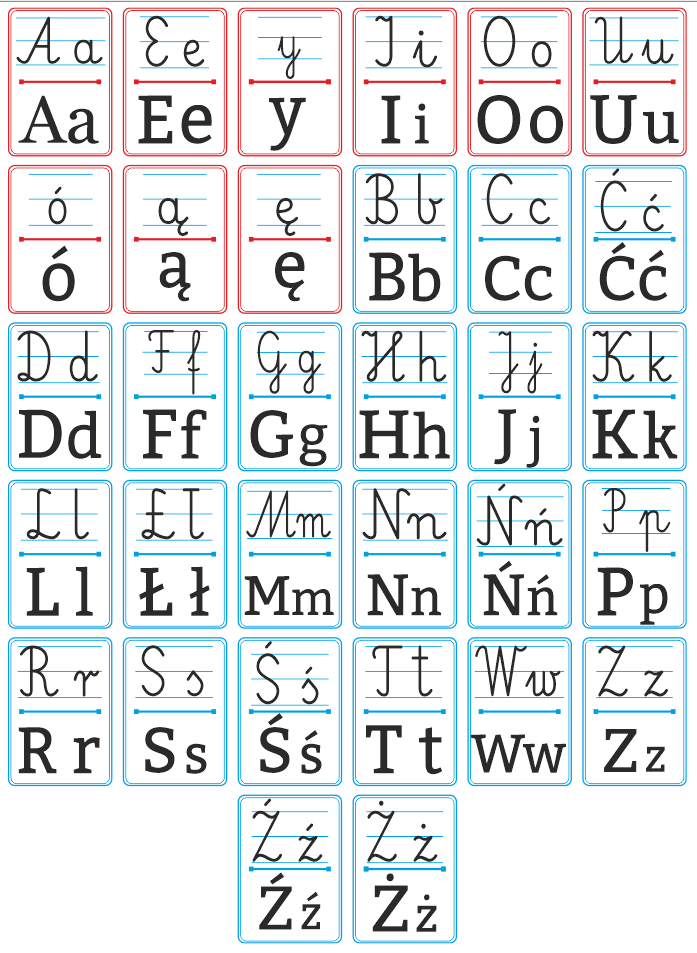 To są szafirki. Kwitną na wiosnę.
Zapytaj rodzica o dzisiejszą datę.    Znajdź ją w kalendarzu. Policz ile jeszcze dni zostało do przyjścia Pani Wiosny. A może już przyszła? Pierwszy Dzień Wiosny pokaże ci obrazek.
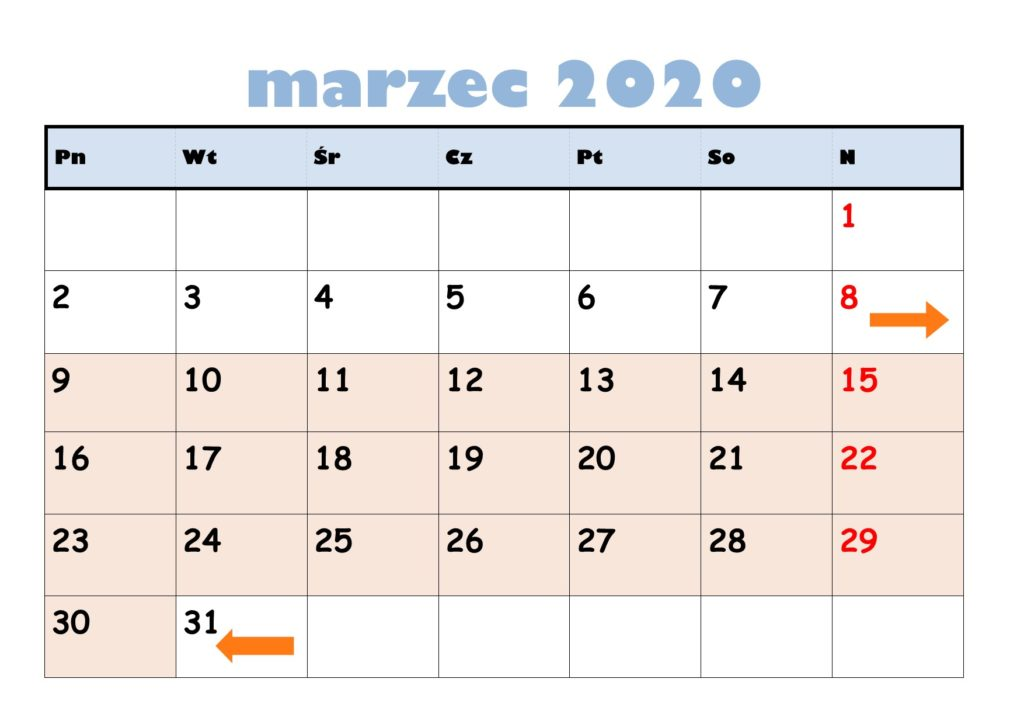 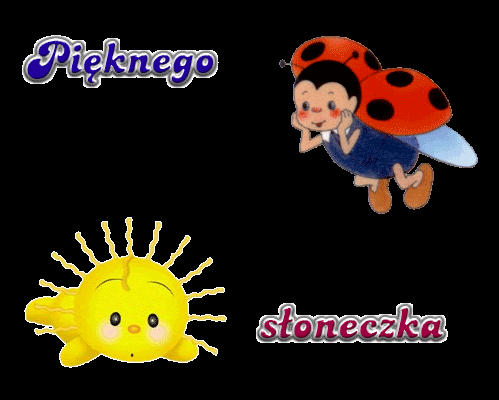 A może zrobisz przebiśniegi?
Sposób 1.                          POTRZEBUJESZ                         Sposób 2.


																	

									

biały i zielony papier, nożyczki,                                                      waciki kosmetyczne, klej, rurki	                                klej, ołówek,  nakrętkę do odrysowania				                    do napojów, kartę papieru, nożyczki
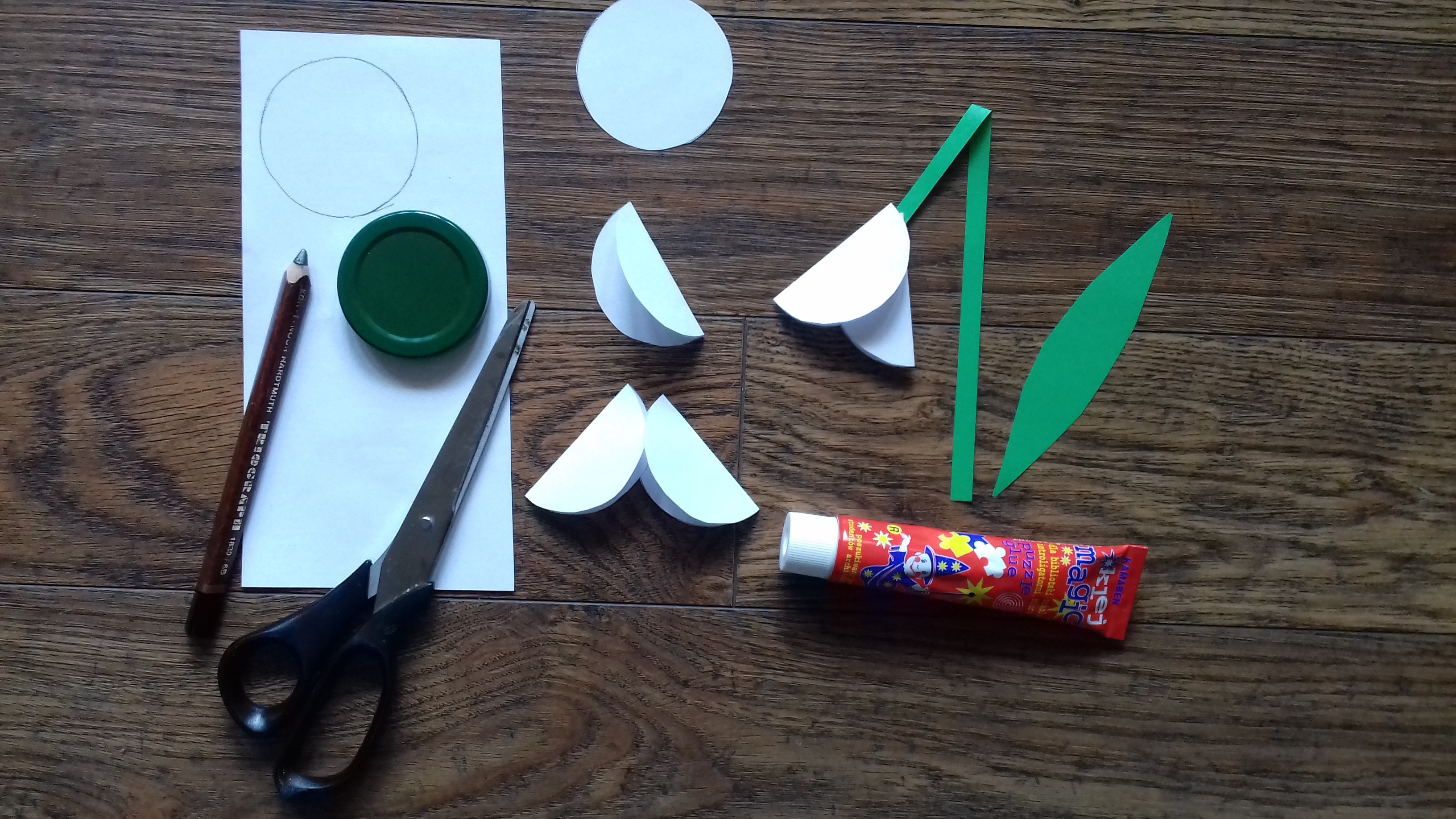 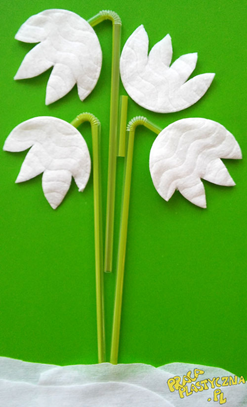 Może jeszcze spróbujesz zrobić wiosenny kapelusz?
Do wykonania kapelusza potrzebujesz:
			- czarno-białe gazety,			- taśmę papierową,			- farby i bibułę.
POMYSŁ ZE STRONY INTERNETOWEJhttp://apanaski.blogspot.com/2015/04/wiosenne-kapelusze.html
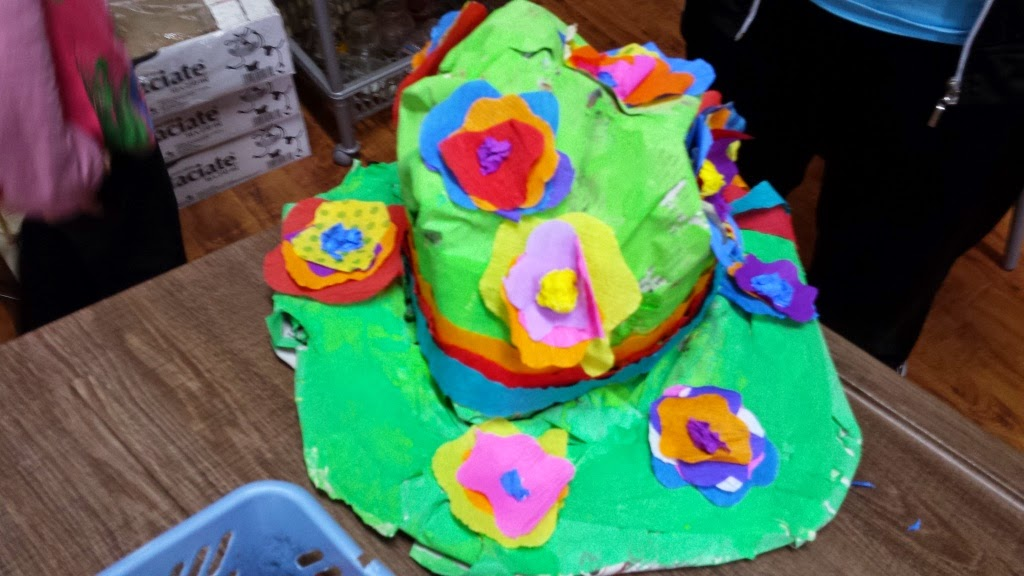 Kochany rodzicu – przeczytaj
Najpierw należy ułożyć z gazet coś w rodzaju gwiazdy najlepiej łącząc je ze sobą aby końce były dłuższe. 
Następnie nakładamy warstwy gazet na głowę dziecka i zaginamy do dołu dopasowując do obwodu głowy. Owijamy taśmą klejącą wokół głowy tworząc główkę. 
Zdejmujemy z głowy i zaczynamy formować rondo. Warto pamiętać aby oklejać kapelusz taśmą papierową, gdyż łatwo ją można zamalować.
Po uformowaniu kształtu malujemy kapelusz, a po wyschnięciu ozdabiamy kwiatkami. Można jeszcze wykonać otok z długich pasków bibuły lub wstążki.A tak przebiegało wykonanie:
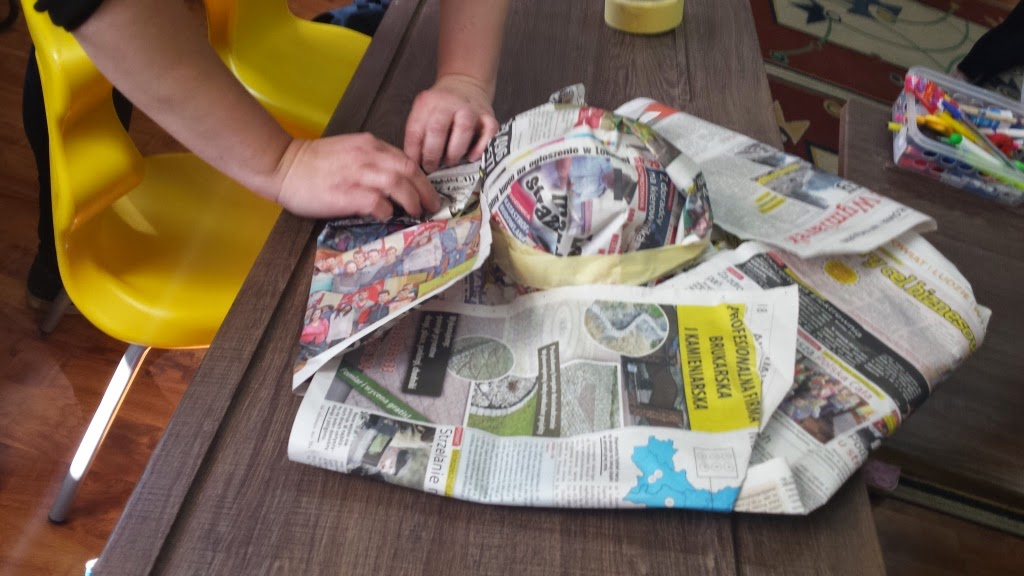 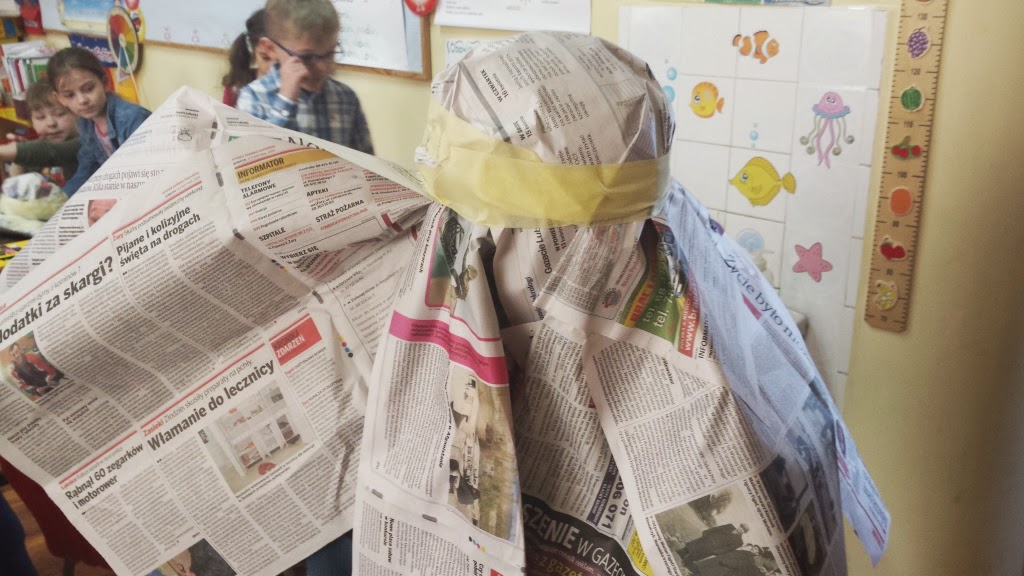 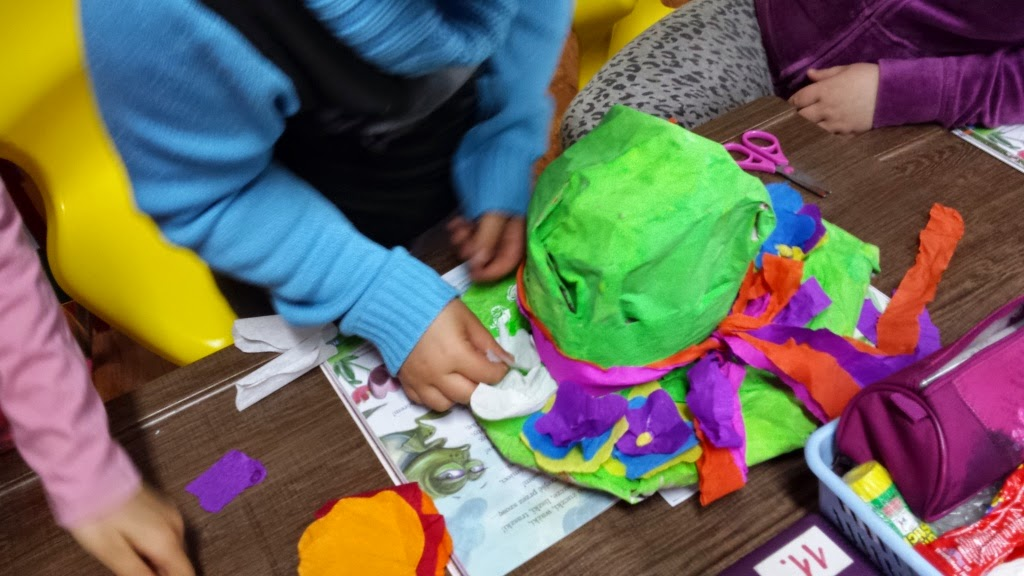 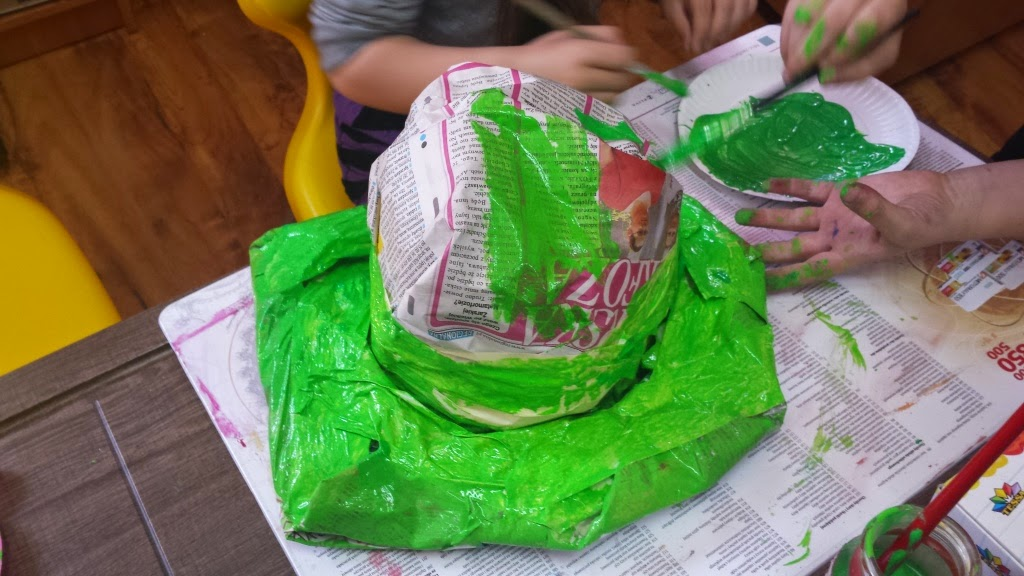 A co się dzieje na polu pana Jeremiego?
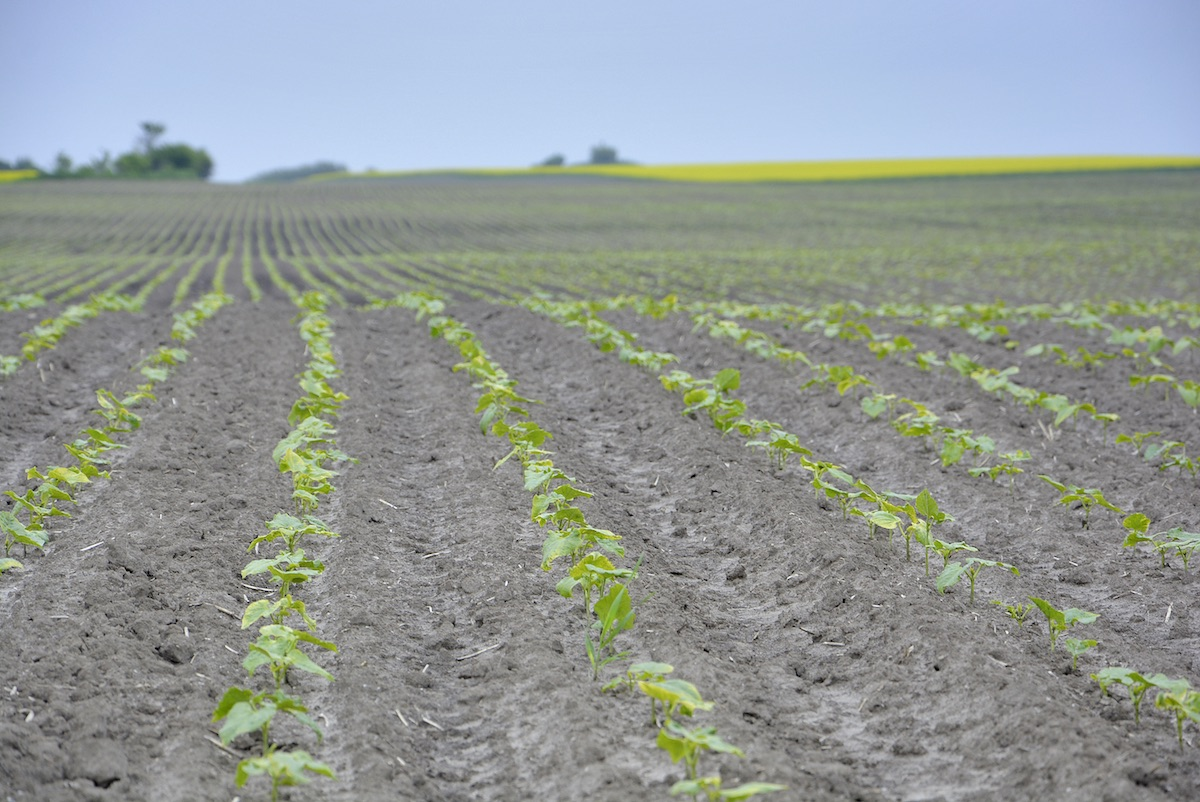 Piosenki zespołu Radiowe Nutki: Polka FasolkaŚpiewaj i tańcz razem z Fasolkami!
Link do piosenki   https://www.youtube.com/watch?v=Zz19y1SKgc8 :
Co tam sadzi pan Jeremi?
Sadzi w polu fasolę.
Po ziarenku bęc! do ziemi:
„Jaki taki plon zbiorę”
Ref: Do re mi, fa sol la,
fa sol la si do,
do re mi, fa sol la,
fa sol la sol fa!
Prosi żonę pan Jeremi:
„Żono, gotuj fasolę
i fasolę gotujże mi,
zanim wyjdę na pole!”

Ref: Do re mi…
Już po tyczce w górę pnie się
wesolutka fasola.
Pan Jeremi worek niesie:
„Hop, fasolo, do wora!”

Ref: Do re mi..
Wyhoduj w domu fasolkę. Powodzenia.
https://www.youtube.com/watch?v=OajgI3hvaiY





Spróbuj napisać lub narysować swoje codzienne obserwacje. Do tego potrzebna ci będzie oddzielna kartka lub specjalny zeszyt lub notatnik.
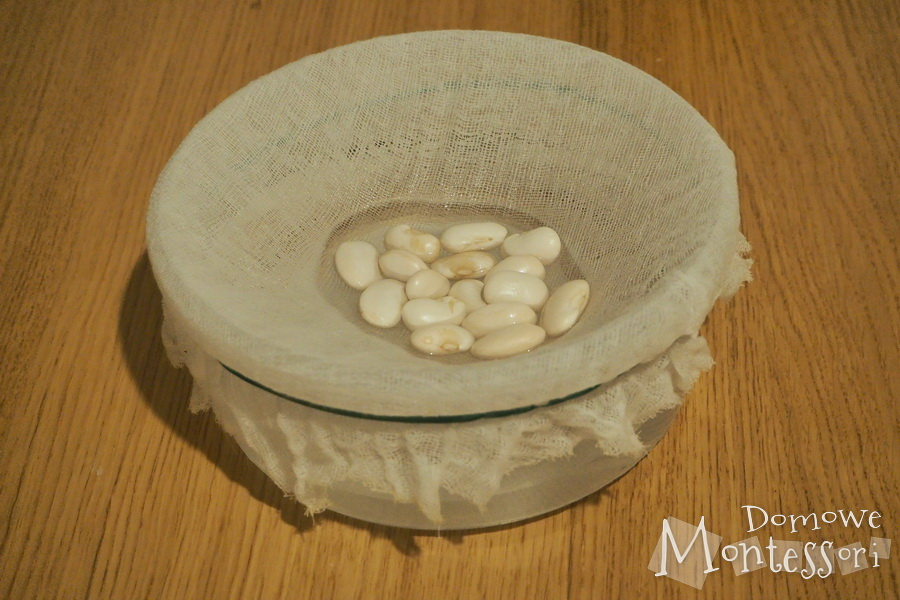 Potrzebujesz: 
słoik z wodą
gumkę recepturkę
kawałek gazy
nasiona fasoli
Nalej wody do słoika. Nałóż na niego gazę . Żeby nie spadła zabezpiecz ją gumkę.                       Na środek gazy włóż kilka nasion fasoli.                    Jeżeli fasola nie jest zanurzona we wodzie, to naciśnij delikatnie gazę i zrób mały dołek. Odstaw na parapet i codziennie obserwuj. Nie zapomnij dolewać wody. Dolna część fasolki musi być w niej zanurzona.
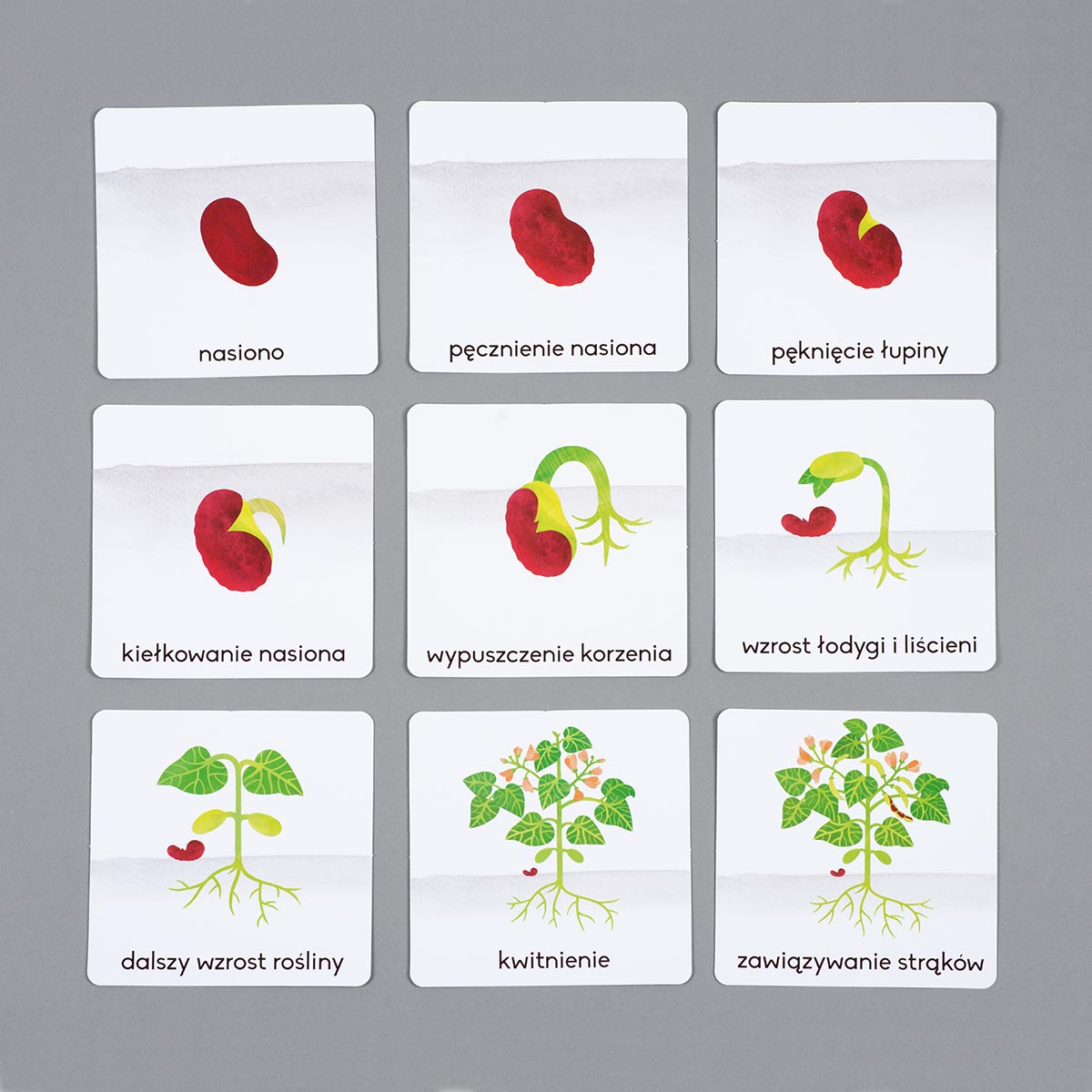 Opowiedz    o każdym obrazku.
O
Zamiast kasztanów weź fasolki i wykonaj…
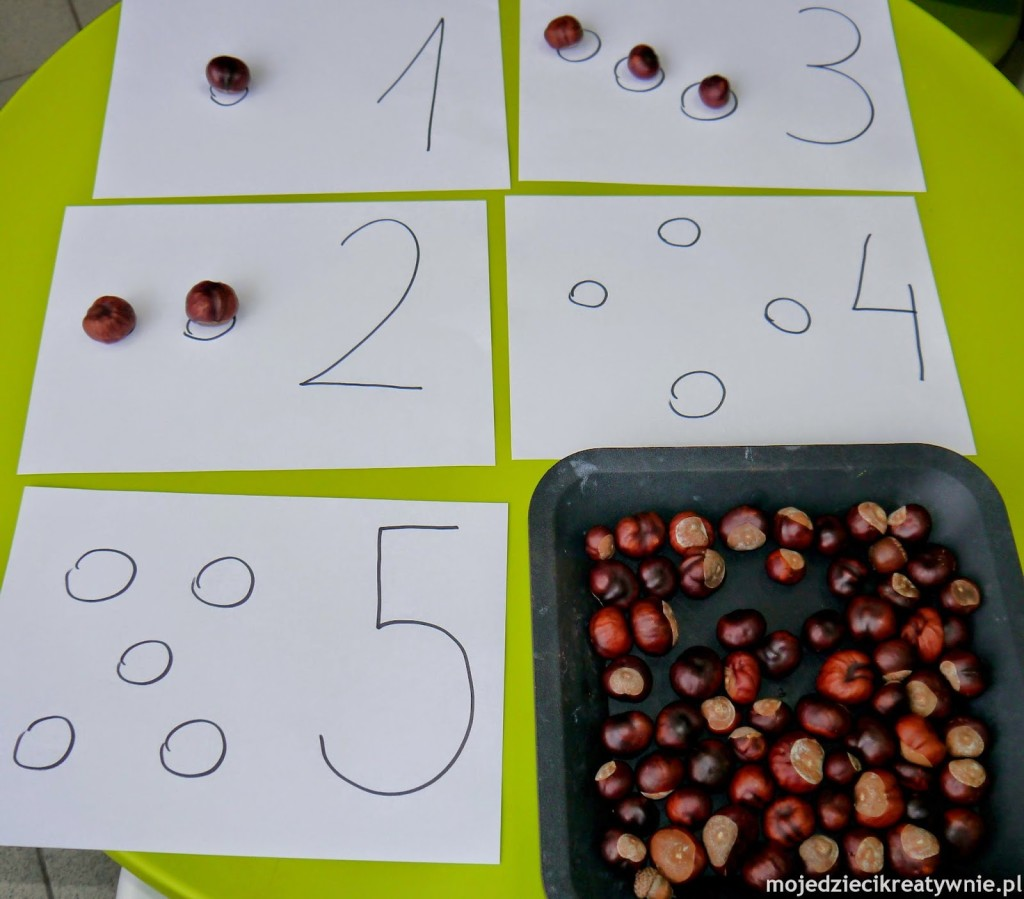 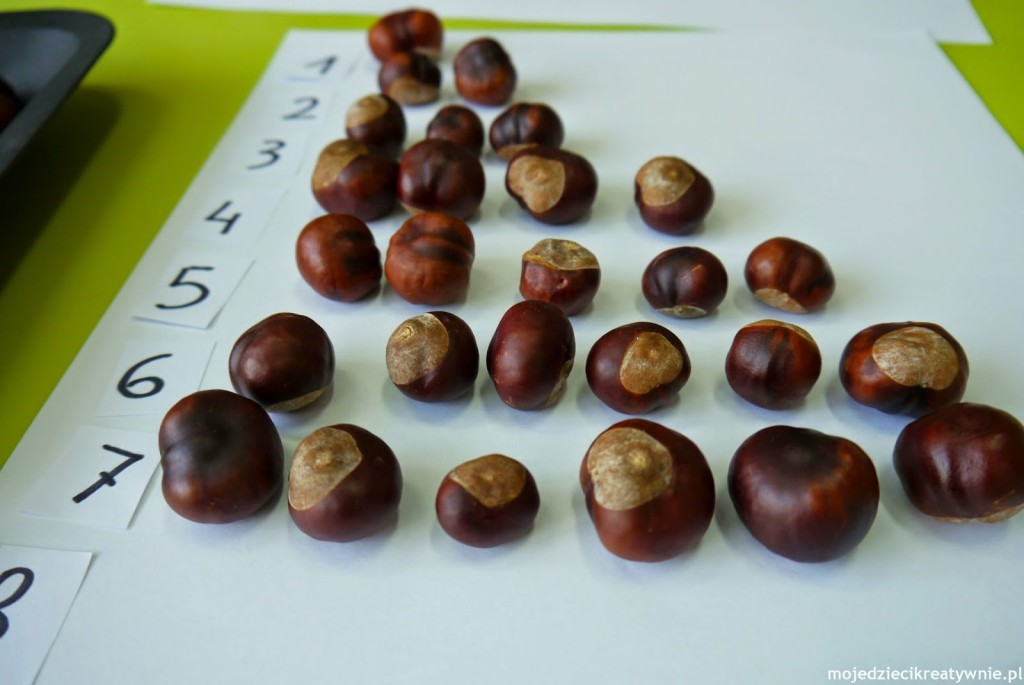 Jeżeli potrafisz zapisz działania.
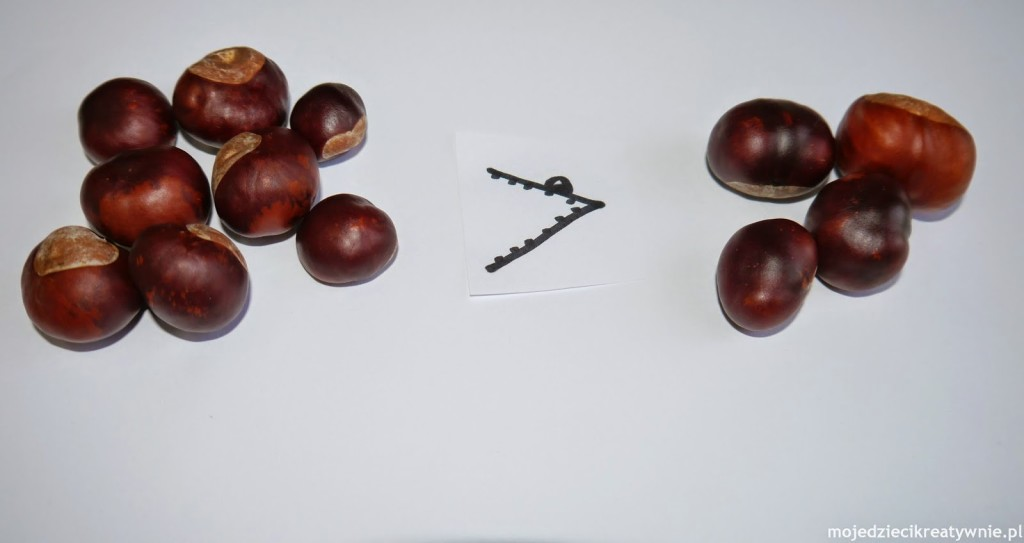 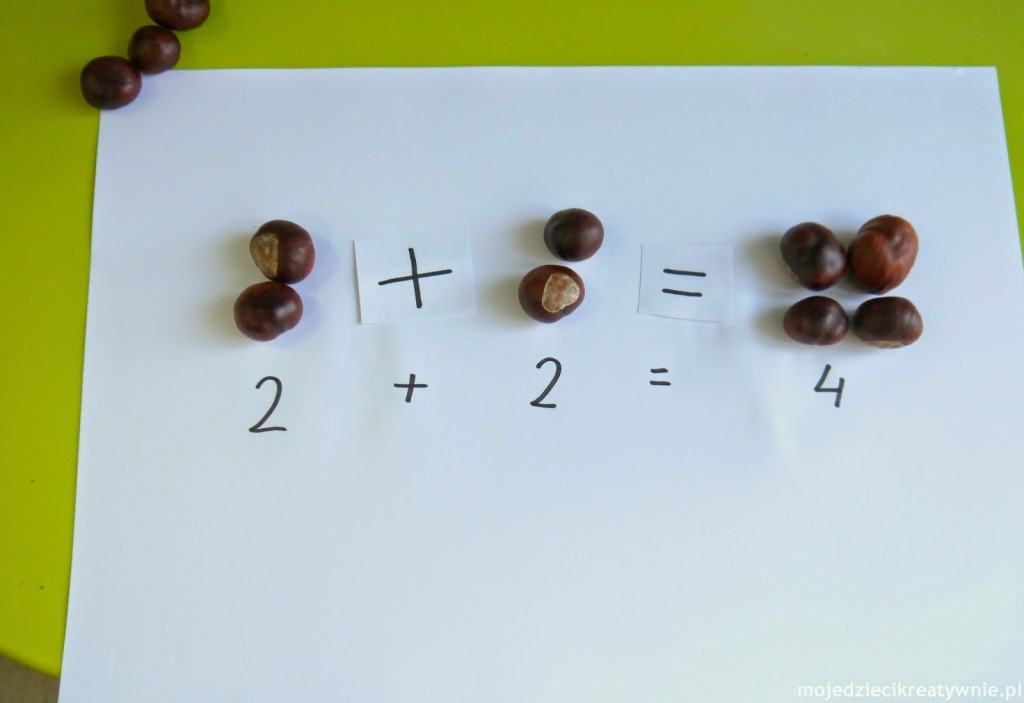 Jeżeli potrafisz zapisz działania.
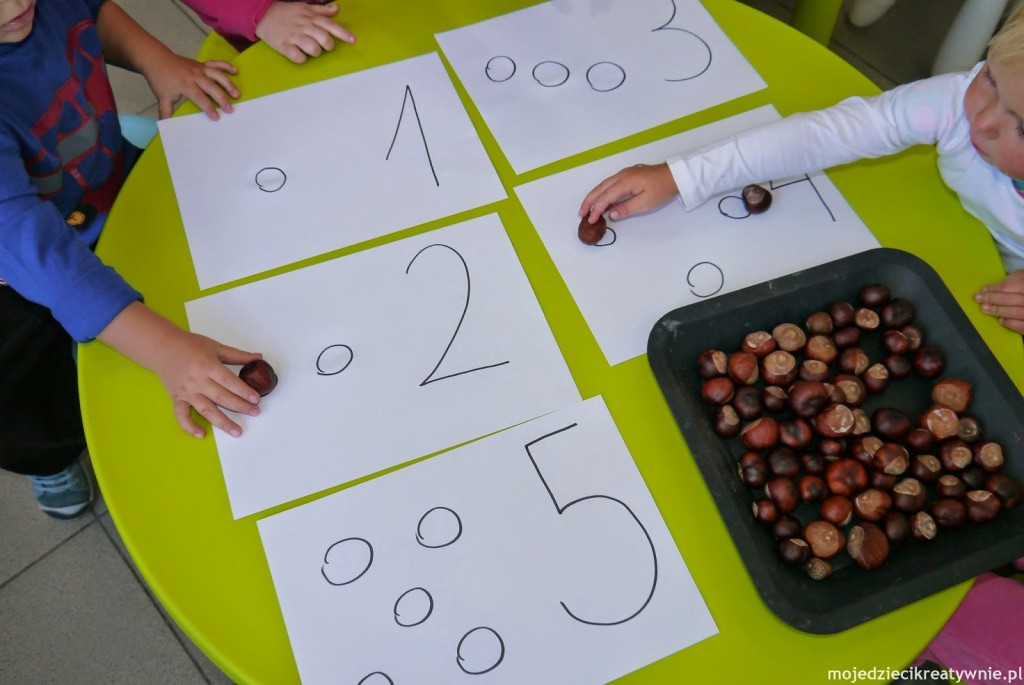 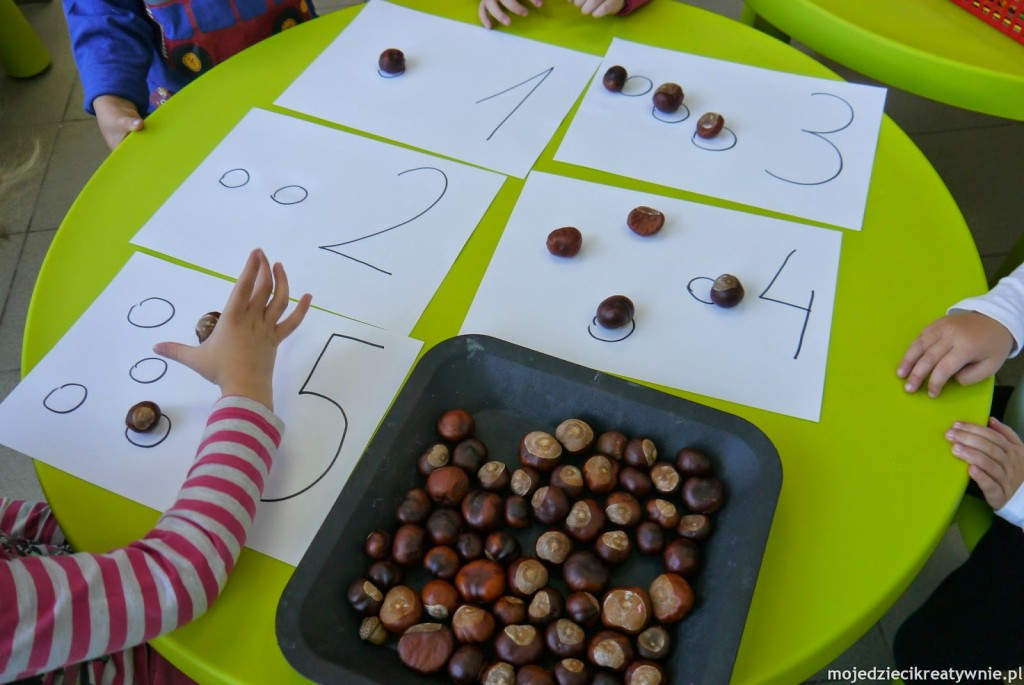 Jeżeli potrafisz zapisz działania.
10 - 5 =
9 - 5=
3 - 1 =
8 - 4 =
7 – 2 =
6 + 4 =
3 + 2 =
1 + 8 =
3 + 7 =
5 + 3 =
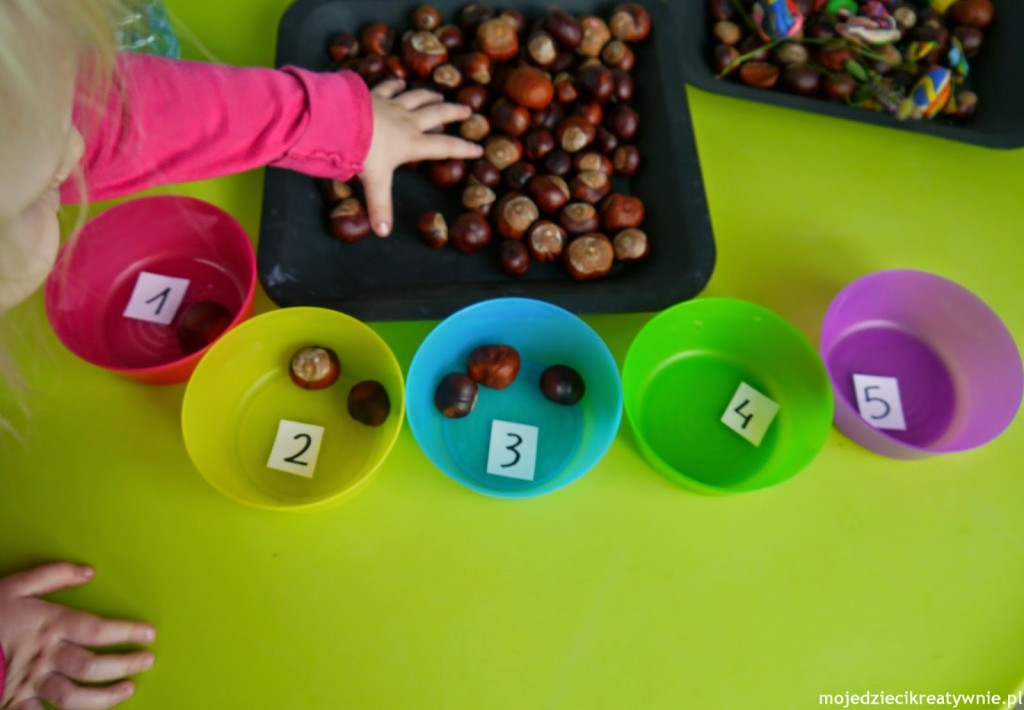 Po takiej pracy czas na trochę ruchu.
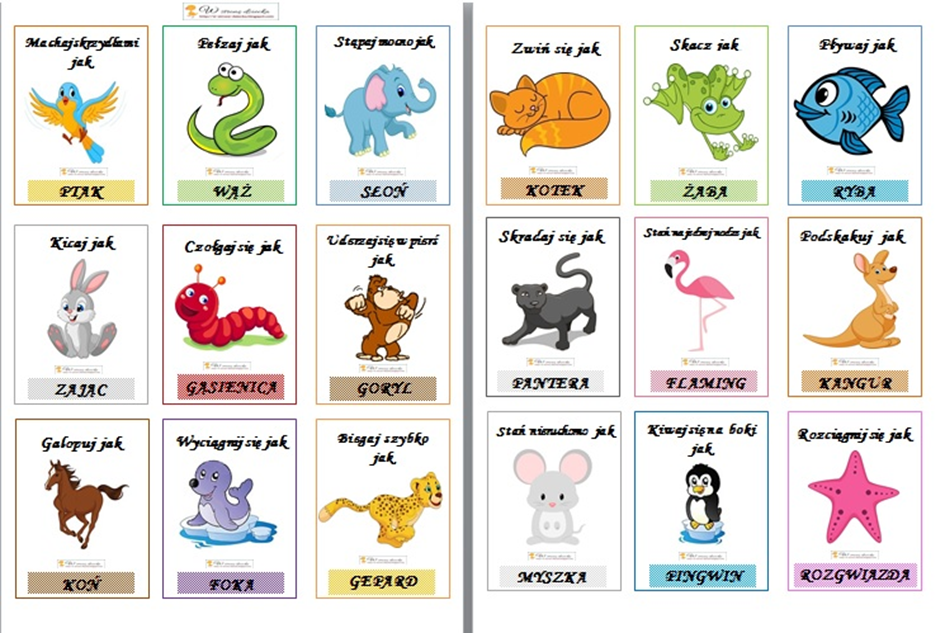 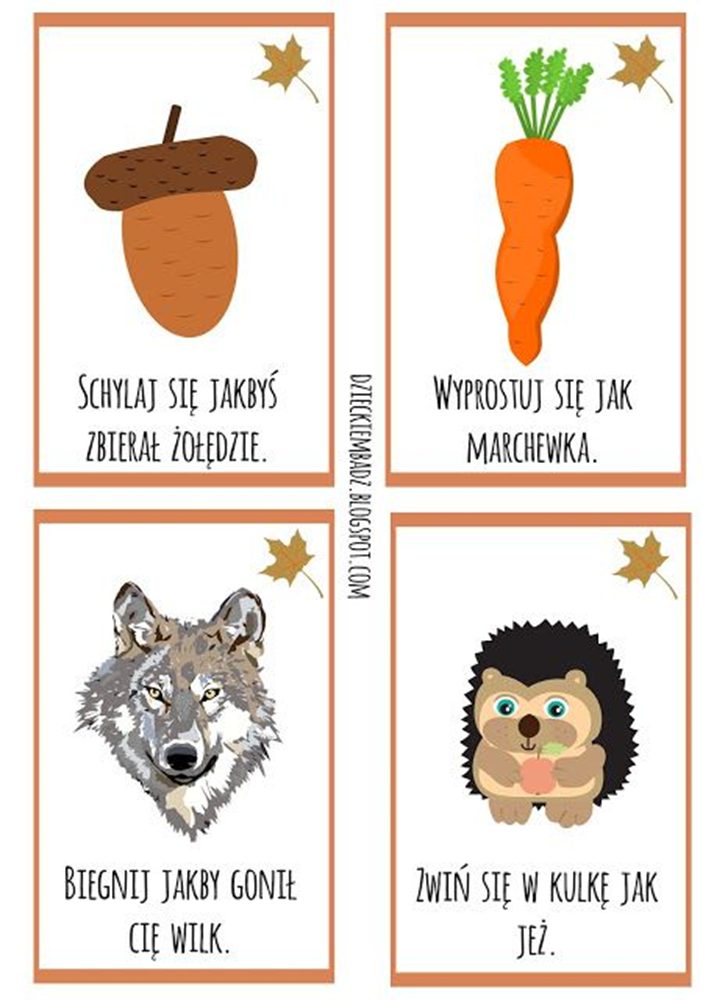 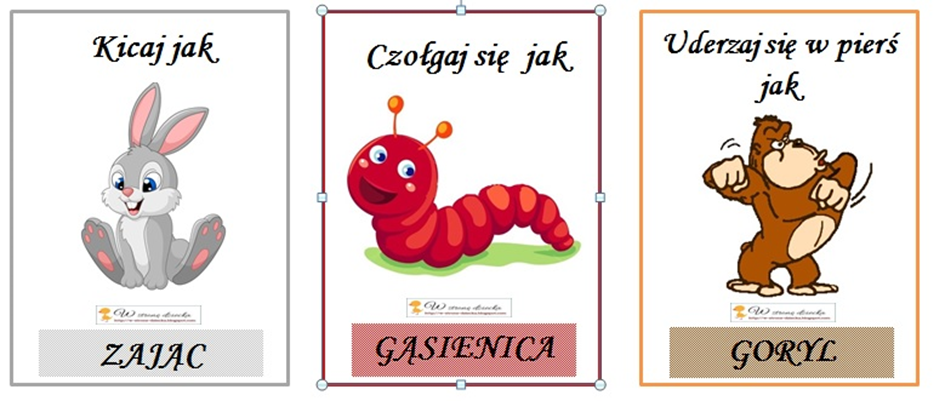 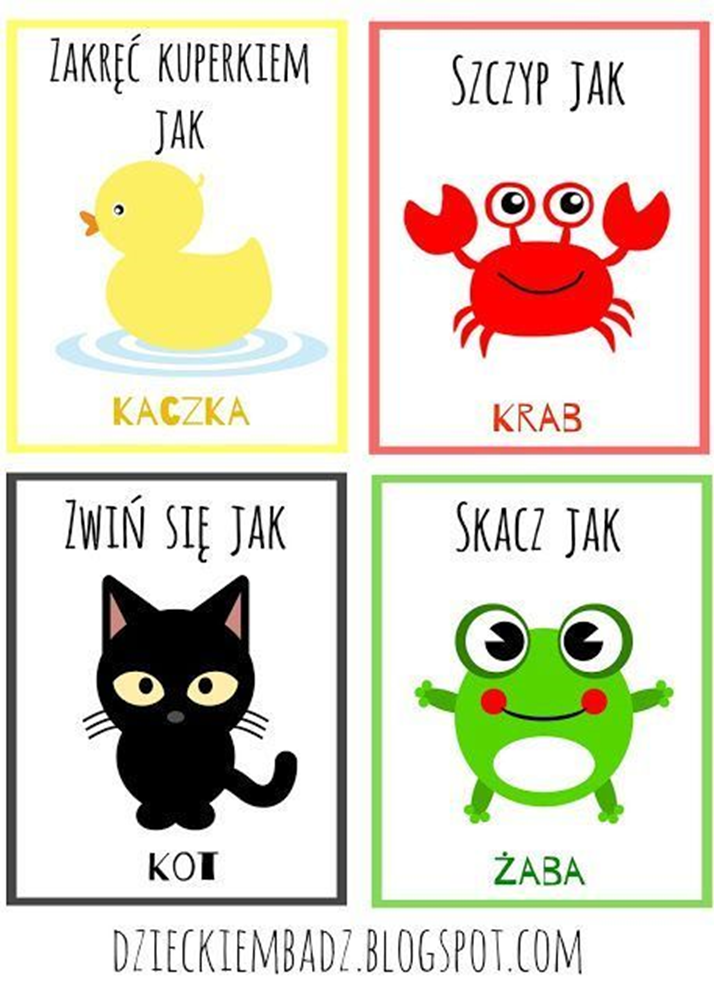 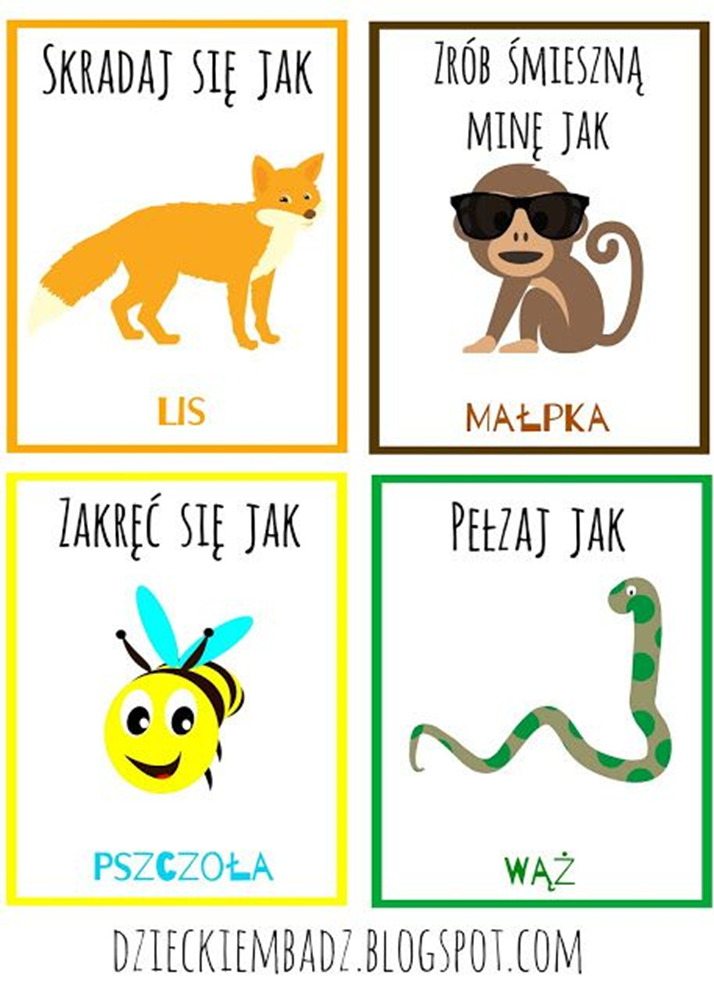 Dziękuję za pracę.
W prezentacji wykorzystano zasoby internetowe: 
goole.com
dzieckiembadz.blogspot.com 
apanaski.blogspot.com 
www.youtube.com
www.domowemontessori.pl 
mojedziecikreatywnie.pl 
Dzieckiembadz.blogspot.com 


Opracowała Małgorzata Wolińska – ODN Poznań
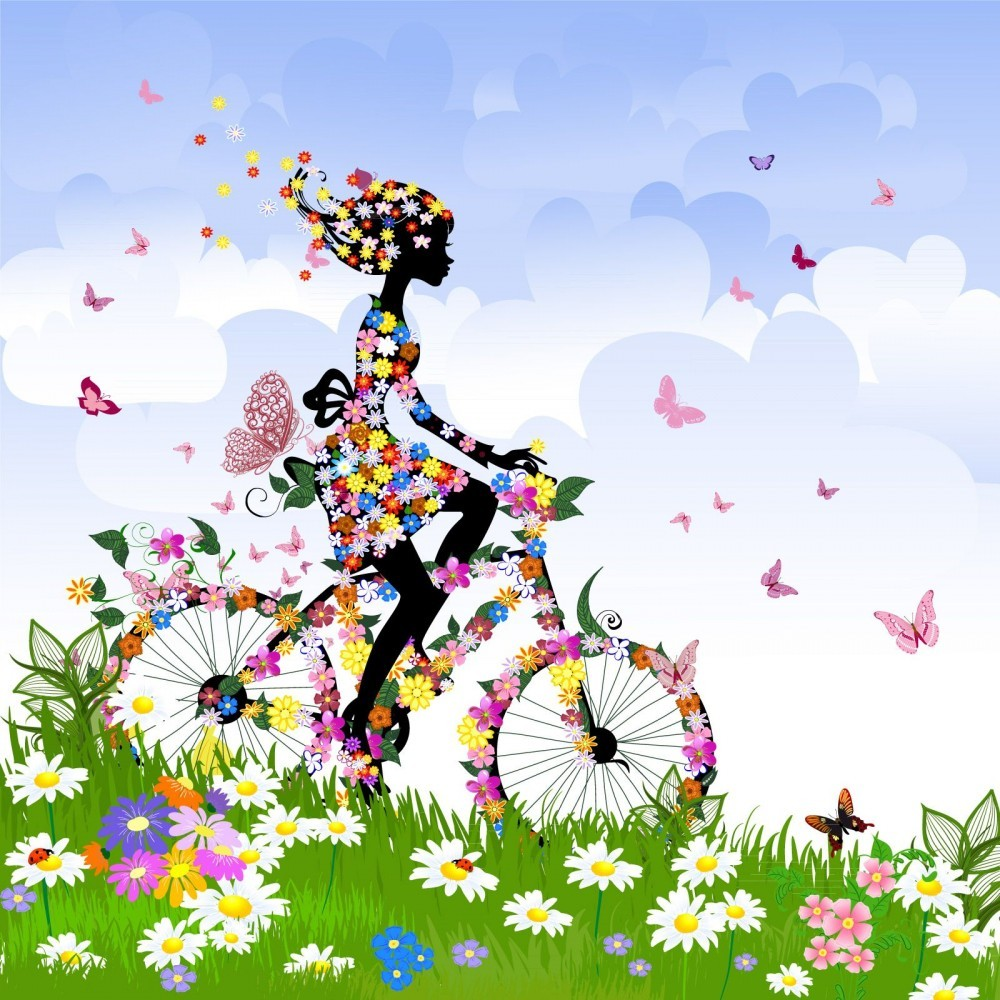